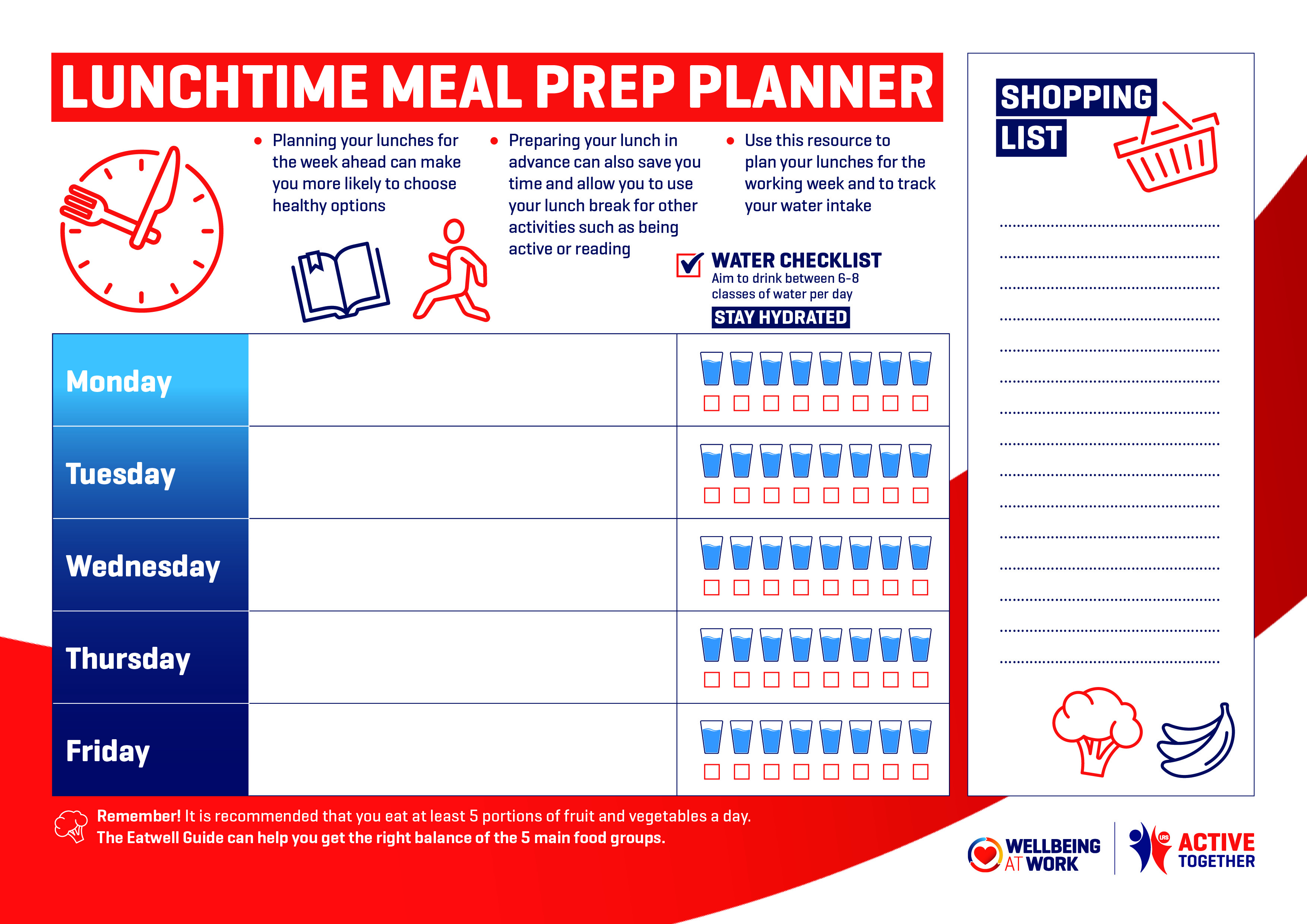 Item 1
Item 1
Item 1
Item 1
Item 1
Example text 
Example text 
Example text 
Example text
Item 1
-
-
-
-
-
-
-
-
Item 1
Item 1
Example text 
Example text 
Example text 
Example text
Item 1
-
-
-
-
-
-
-
-
Item 1
Item 1
Example text 
Example text 
Example text 
Example text
Item 1
-
-
-
-
-
-
-
-
Item 1
Item 1
Example text 
Example text 
Example text 
Example text
Item 1
-
-
-
-
-
-
-
-
Example text 
Example text 
Example text 
Example text
-
-
-
-
-
-
-
-